Aansluitingen en leidingen
Jitse Mos Jeroen Hofstra Thimo Mulder
Waar wij het over hebben
Waar wij het over gaan hebben
Wat zijn afsluiters
Wat voor afsluiters zijn er
Waarvoor zijn leidingen
Wat voor leidingen zijn er
Waar worden afsluiters en leidingen vaak gebruikt
Wat viel ons op / wat hebben we geleerd
Vragen?
Wat zijn afsluiters?
mechaniek om de doorstroming van een gas, vaste stof, of vloeistof te regelen
 openen of sluiten
industrie als in huishoudens
Verschillende soorten afsluiters
Klepafsluiter 
Schuifafsluiter 
Membraanafsluiter 
Kogelkraan 
Vlinderklep
klepafsluiter
Schroefdraadspindel

Klep in de zitting gedrukt
Schuifafsluiter
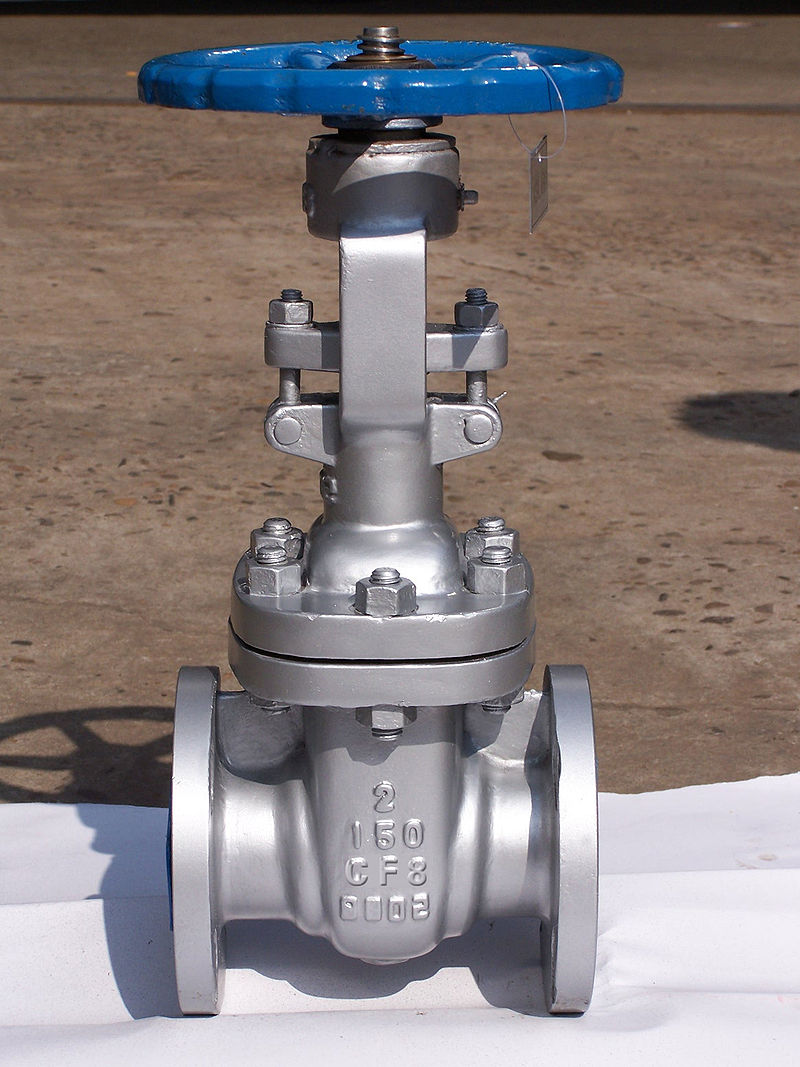 Met behulp van een spindel
Schuif in de stroombaan
Toegepast bij grote leiding diameters
Membraanafsluiter
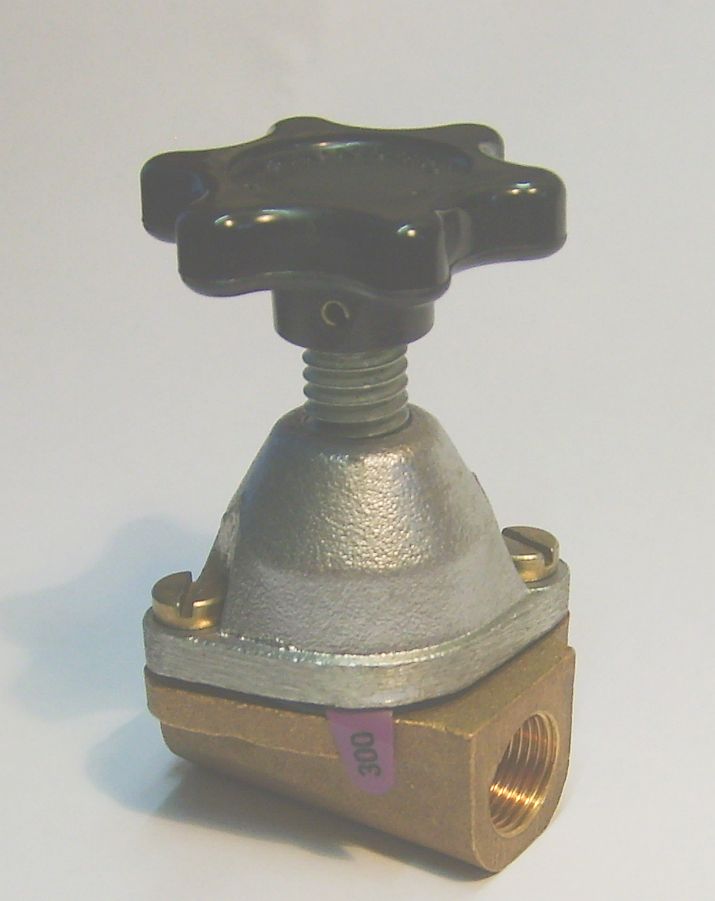 Opening tussen metalen huis en membraan
Membraan naar boven en beneden
Kogelkraan
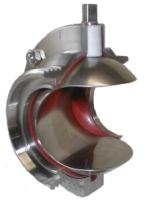 Doorboorde bol
Door de kogel te draaien meer toe stroom
De kogel draait meestal in een kunstofen kamer
Vlinderklep
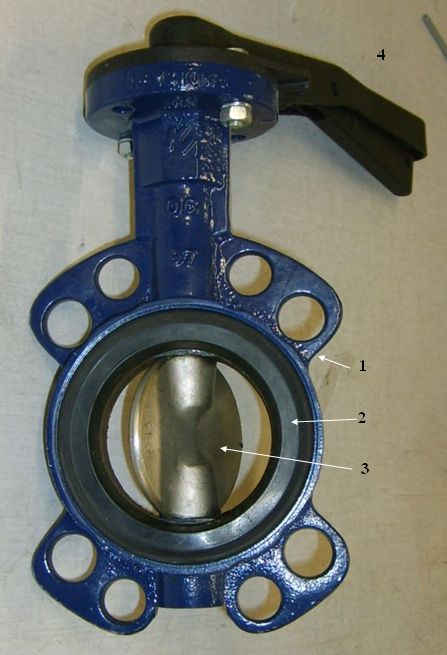 Schijf draait rond
1. Huis met boutgaten 
2. Voering 
3. Draaibare schijf 
4. bedieningshendel
Waarvoor zijn er leidingen?
Wat voor leidingen zijn er?
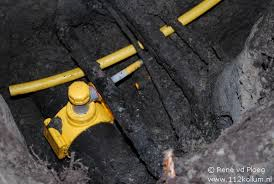 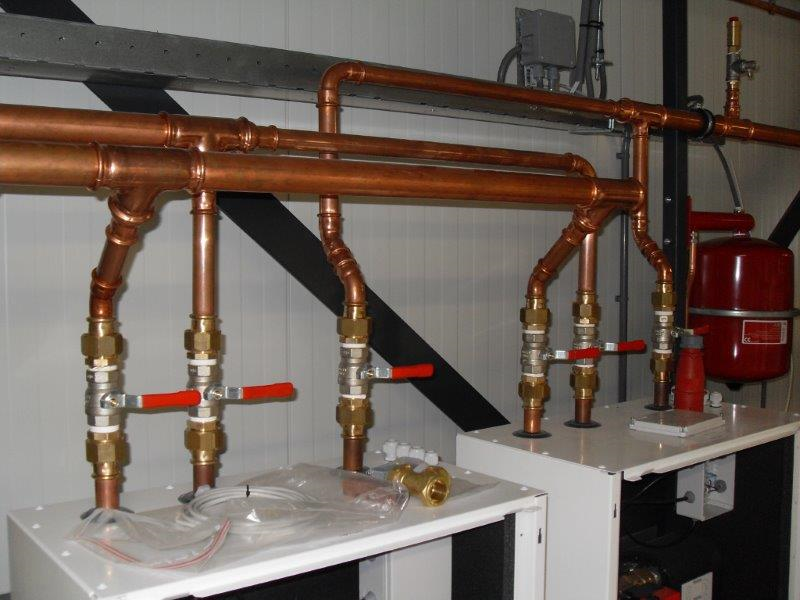 matriaal
Riool
beton
keramiek  
glas
kunststof 
lood
staal
RVS
aluminium
koper
messing
waterleiding
gasleiding
Wat viel ons op / wat hebben we geleerd?
Wij hebben geleerd wat voor afsluiters er zijn, en de werking er van.
Vragen?